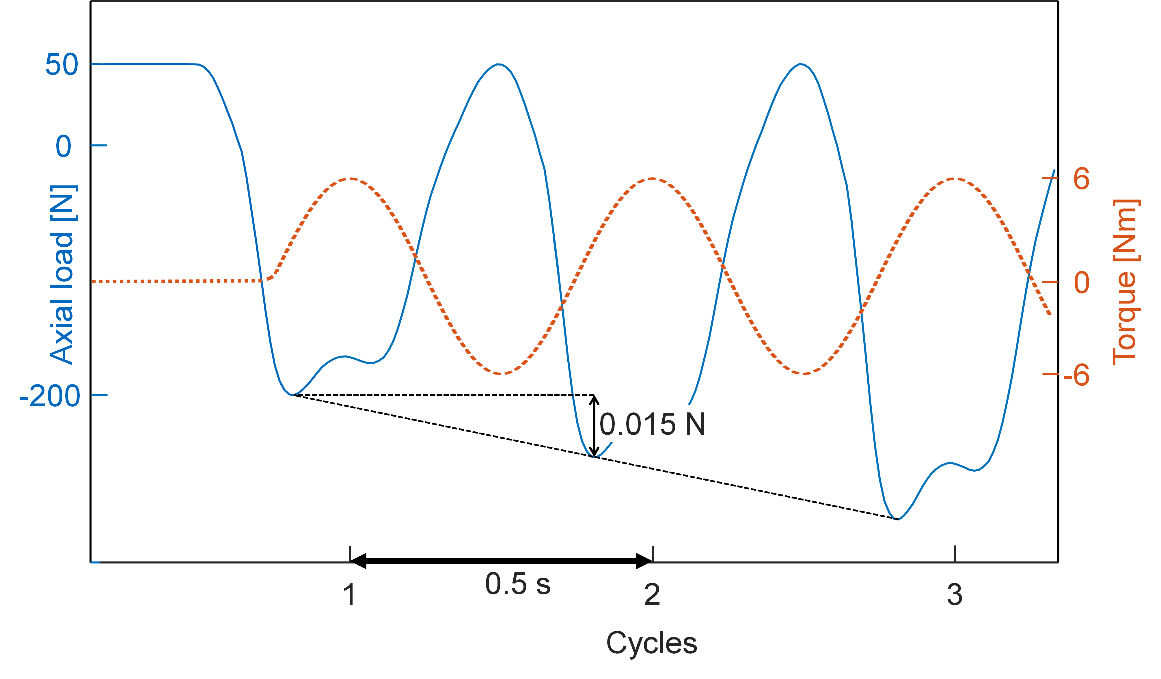 Figure, Supplemental Digital Content 2.
Graphic presentation of the cyclic loading over time with solid and dashed lines indicating axial load and torque, respectively.